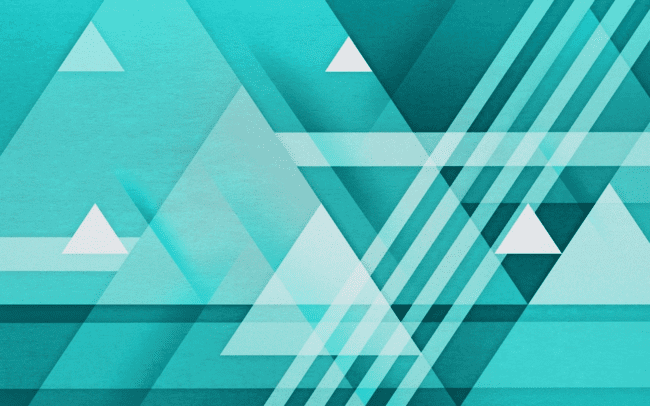 МУНИЦИПАЛЬНОЕ АВТОНОМНОЕ ДОШКОЛЬНОЕ ОБРАЗОВАТЕЛЬНОЕ УЧРЕЖДЕНИЕ МУНИЦИПАЛЬНОГО ОБРАЗОВАНИЯ ГОРОД КРАСНОДАР
«ДЕТСКИЙ САД КОМБИНИРОВАННОГО ВИДА №1»
Воспитание коллективизма и чувства товарищества старших дошкольников средствами динамических игровых событий
1
Руководитель проекта Иванова Елена Викторовна
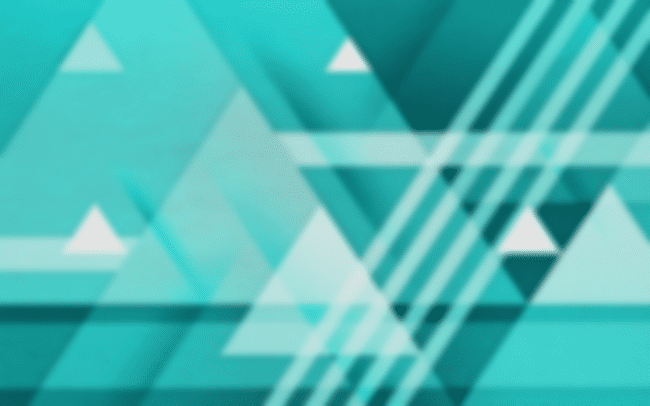 Актуальность и проблемы инновационной деятельности
Коллективизм -  как условие успешной социализации личности.
Проблема
Каким образом организовать процесс воспитания коллективизма старших дошкольников с использованием технологий, динамически организованных игровых событий?
Системный социально-психологический характер проявления коллективизма.
Нравственные основы проявления коллективизма.
2
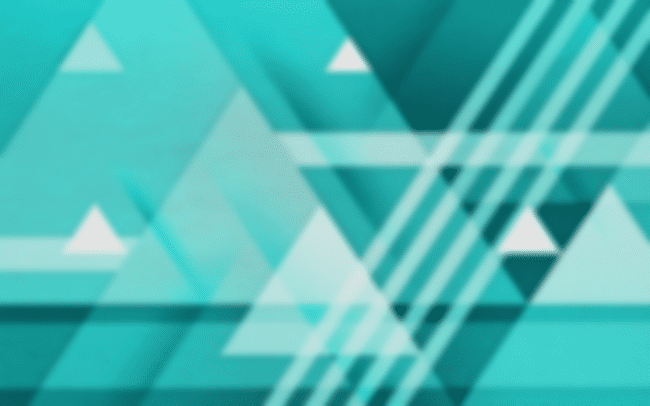 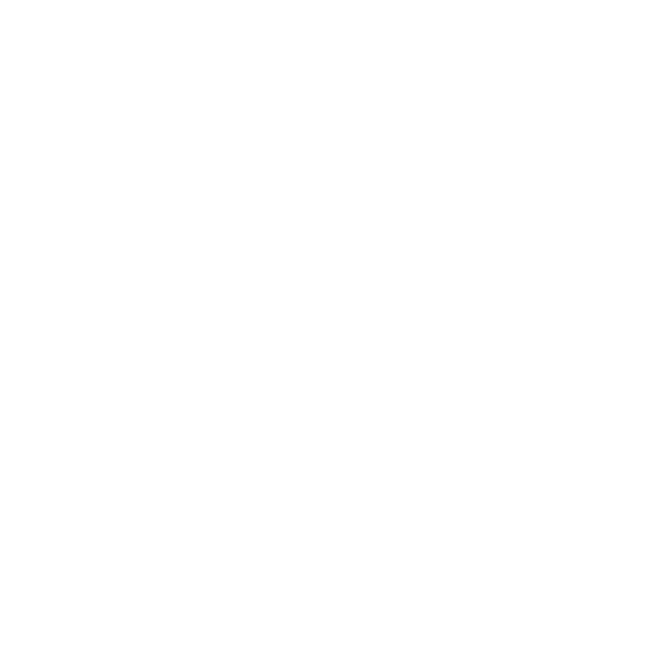 ЦЕЛЬ
Разработка и внедрение технологии воспитания коллективизма и чувства товарищества старших дошкольников с использованием средств динамических игровых событий.
3
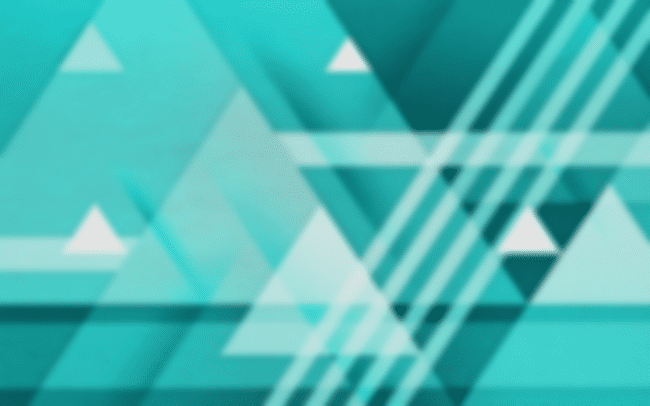 ЗАДАЧИ
Диагностические
Провести анализ возможностей образовательной среды ДОО в отношении организации процесса воспитания коллективизма и чувства товарищества старших дошкольников средствами динамических игровых событий;
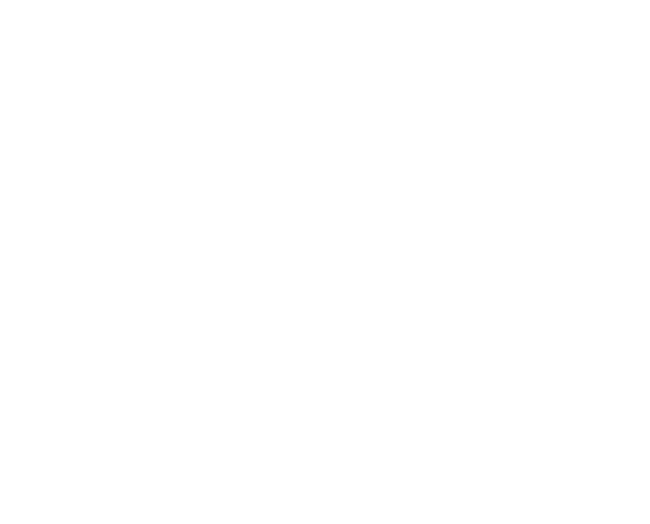 Организационные
Апробировать технологию воспитания коллективизма и чувства товарищества старших дошкольников;
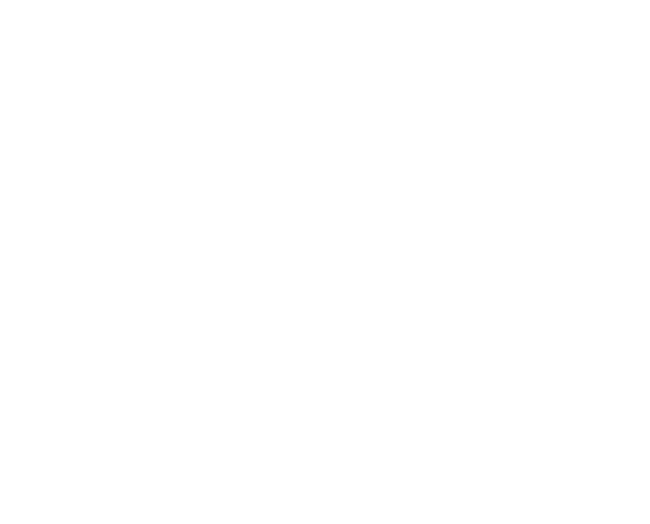 Аналитические
Обеспечить проверку эффективности разработанной технологии воспитания коллективизма и чувства товарищества старших дошкольников.
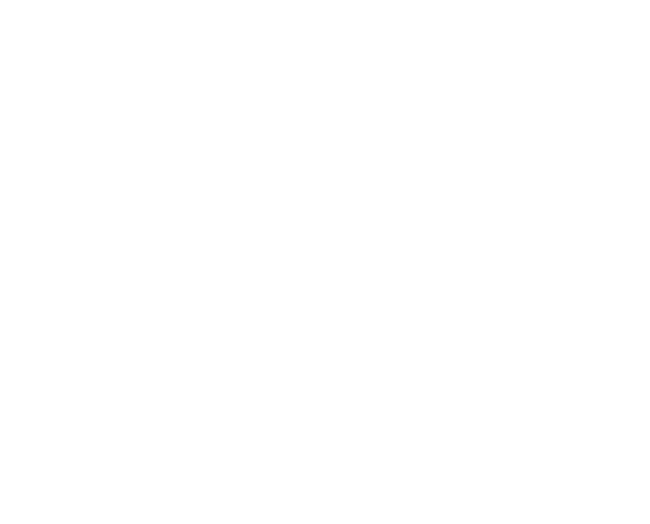 Диссеминационные
Распространить результаты инновационной деятельности в сети муниципальных дошкольных организаций г. Краснодара.
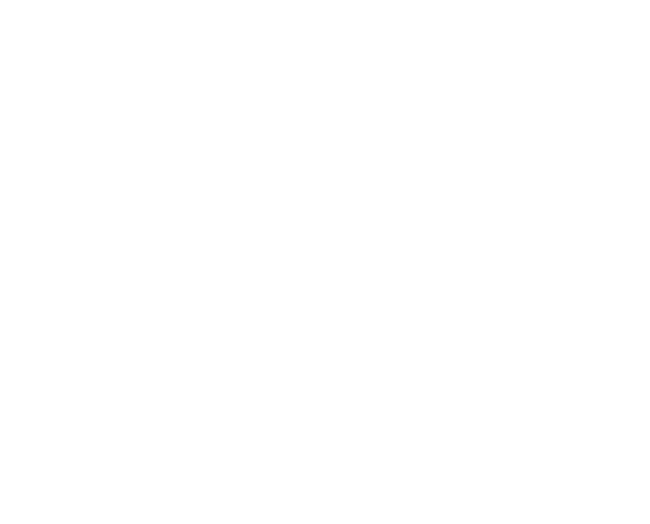 4
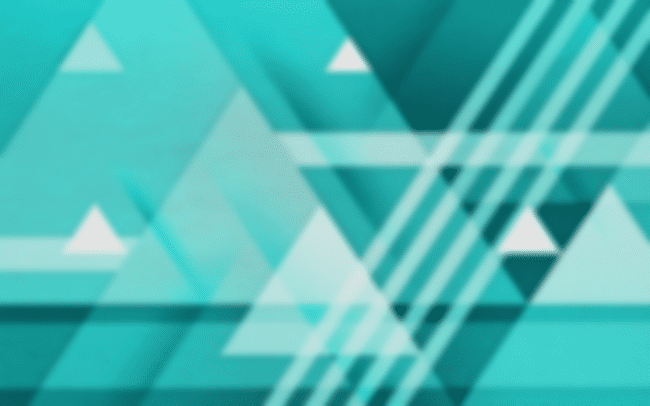 Основные идеи инновационного проекта
Этапы формирования детского коллектива
3 этап. Способность самостоятельно формировать группы для выполнения коллективных задач. Самостоятельность в принятии решений.
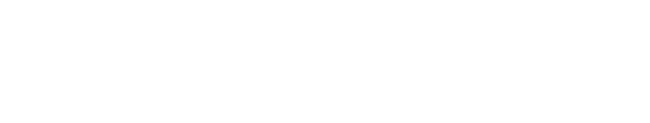 Коллектив дошкольников – это детская группа, которая способна самостоятельно формировать задачи, и принимать решения по их выполнению.
2 этап. Устойчивые детские объединения 
под руководством воспитателя.
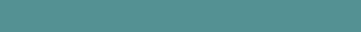 1 этап. Способность объединяться во временные игровые группы.
6
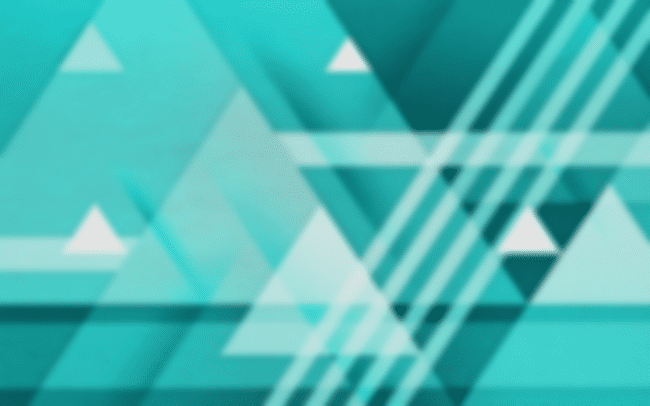 Основные идеи инновационного проекта
Характеристика динамических игровых событий
В основе лежат подвижные, спортивные динамические игры.
Содержание заданий инициирует групповую самостоятельность и самоуправление.
Создание игровых ситуаций, направленных на проявление помощи и взаимовыручки.
Творческий характер игровых событий.
7
Основные этапы технологии
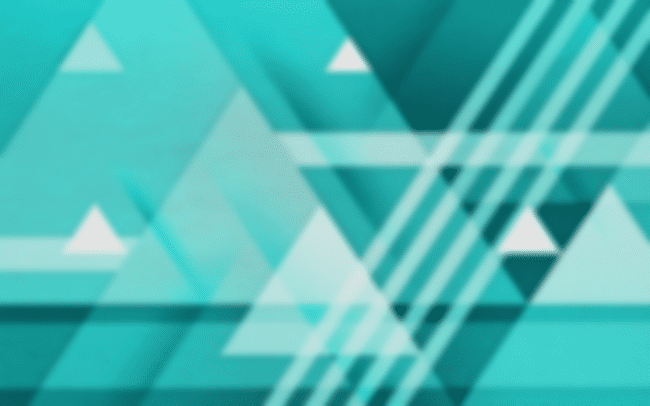 Этапы игрового события
Целеполагание
- постановка цели воспитательной деятельности
Планирование 
- разработка плана игрового события
Реализация 
- осуществление динамической сюжетной игры или спортивного мероприятия
Анализ 
- подведение итогов проведенного мероприятия
Памятка «внедрения»
8
Методы диагностики эффективности инновационной деятельности
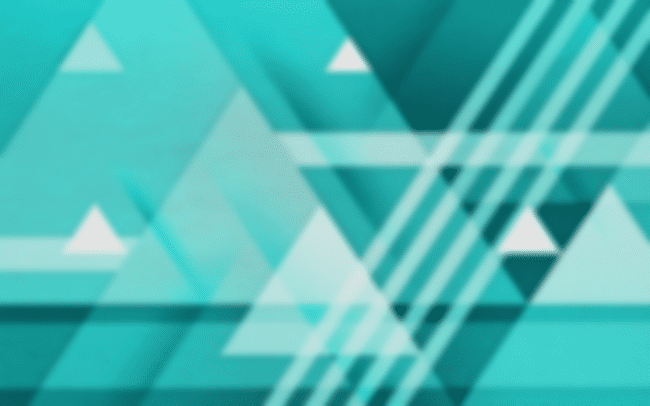 Критерии диагностики уровня развития коллективизма
БЕРЕЖЛИВОСТЬ
ВКЛЮЧЕННОСТЬ
ЧЕСТНОСТЬ
ВКЛЮЧЕННОСТЬ В КОЛЛЕКТИВНУЮ ДЕЯТЕЛЬНОСТЬ
КОЛЛЕКТИВИЗМ
ОБЩИТЕЛЬНОСТЬ
ПАТРИОТИЗМ
ДИСЦИПЛИНИРОВАННОСТЬ
ОТЗЫВЧИВОСТЬ
Методики: 
«Я и мои друзья» М.З Дукаревич;
«Диагностика положения ребёнка в детской группе» Дж. Морино
10
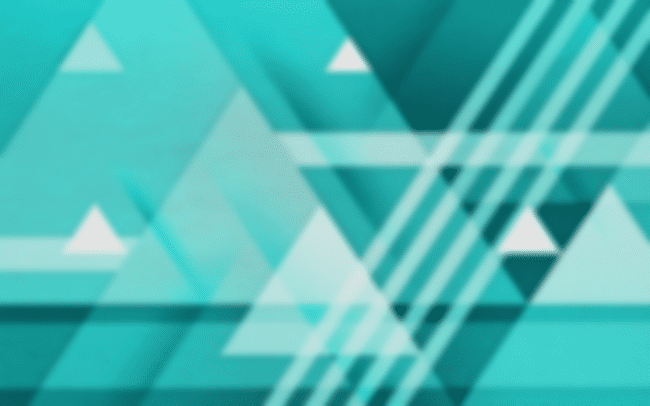 План реализации проекта
Нормативно-правовое обеспечение проекта
Диагностический мониторинг
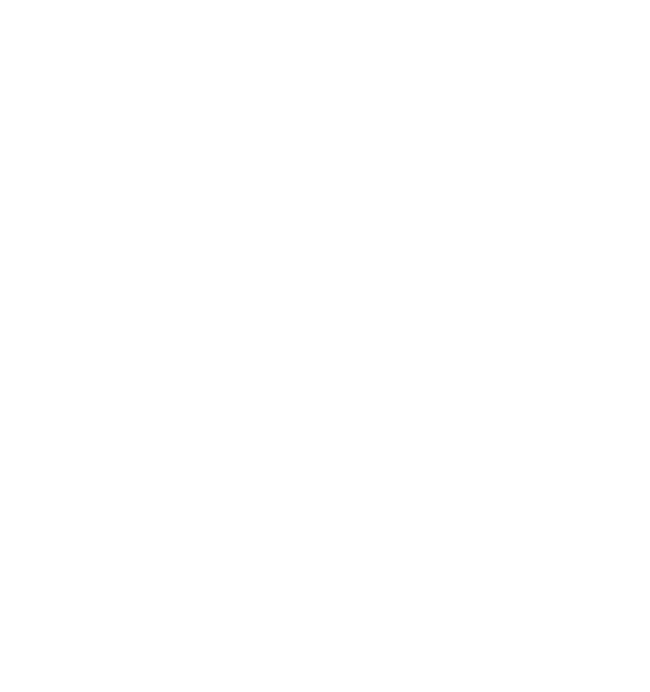 Пилотная апробация технологии ДИС
Распространение популяризация опыта
11
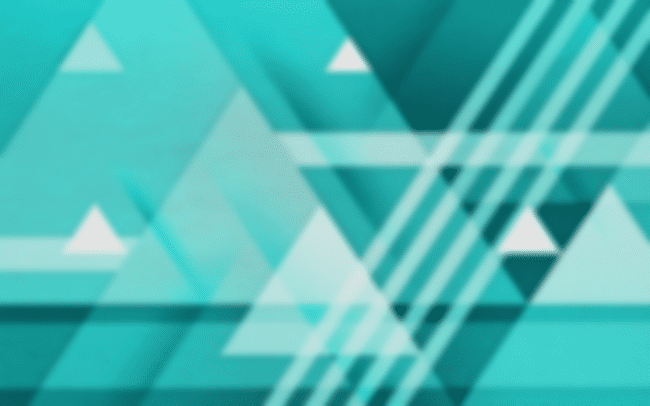 Риски 
инновационного проекта
Прогнозы инновационного проекта
Обеспечение стабильности педагогического состава
Повышение сплоченности детского коллектива
Повышение уровня
профессиональной загруженности
Овладение новыми технологиями
Обогащение образовательной среды, увеличение финансовых трат и расходов
Увеличение финансовых затрат
Ограничение спортивными мероприятиями
Разноплановое построение ДИС
12
Расчеты по кадровому, экономическому, материально-техническому обеспечению инновационной деятельностью
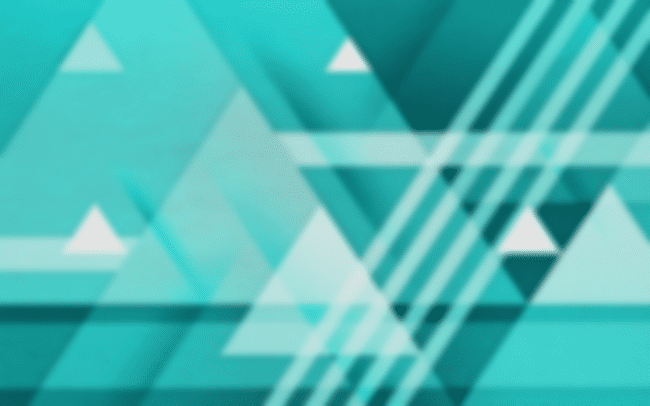 Кадровый: Участие в проекте 19 педагогов с высшей и первой категорией
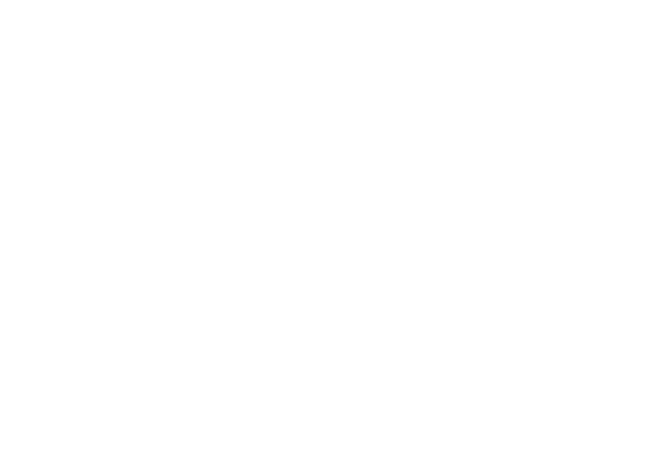 Экономический: Затраты на реализацию проекта более 520 тыс. рублей.
Материально-технические: оснащенность ДОУ современным игровым, спортивным, развивающих интерактивным оборудованием.
13
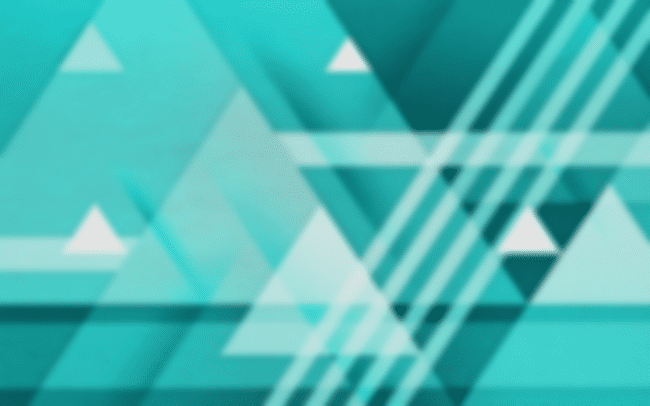 Продукты инновационной деятельности
Программы воспитательной деятельности по развитию коллективизма средствами ДИС
Методическое пособие спортивно-оздоровительные игры с дошкольниками в развитии коллективизма и чувства товарищества
Альманах динамических игровых событий творческой направленности
14
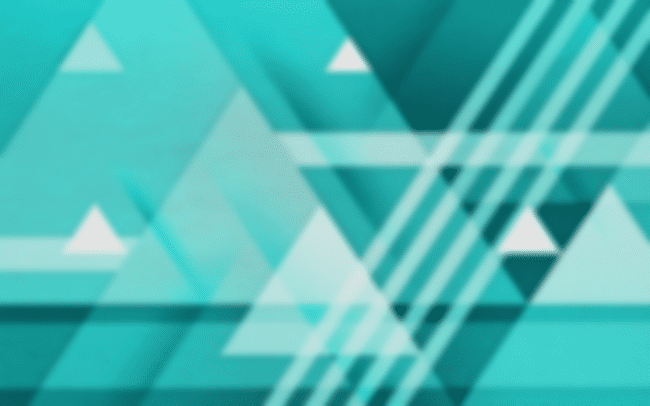 Спасибо за внимание!
МАДОУ МО «Детский сад № 1»
г. Краснодар, ул. Российская 100
email: detsad1@kubannet.ru 
8 (861) 252-53-93
15